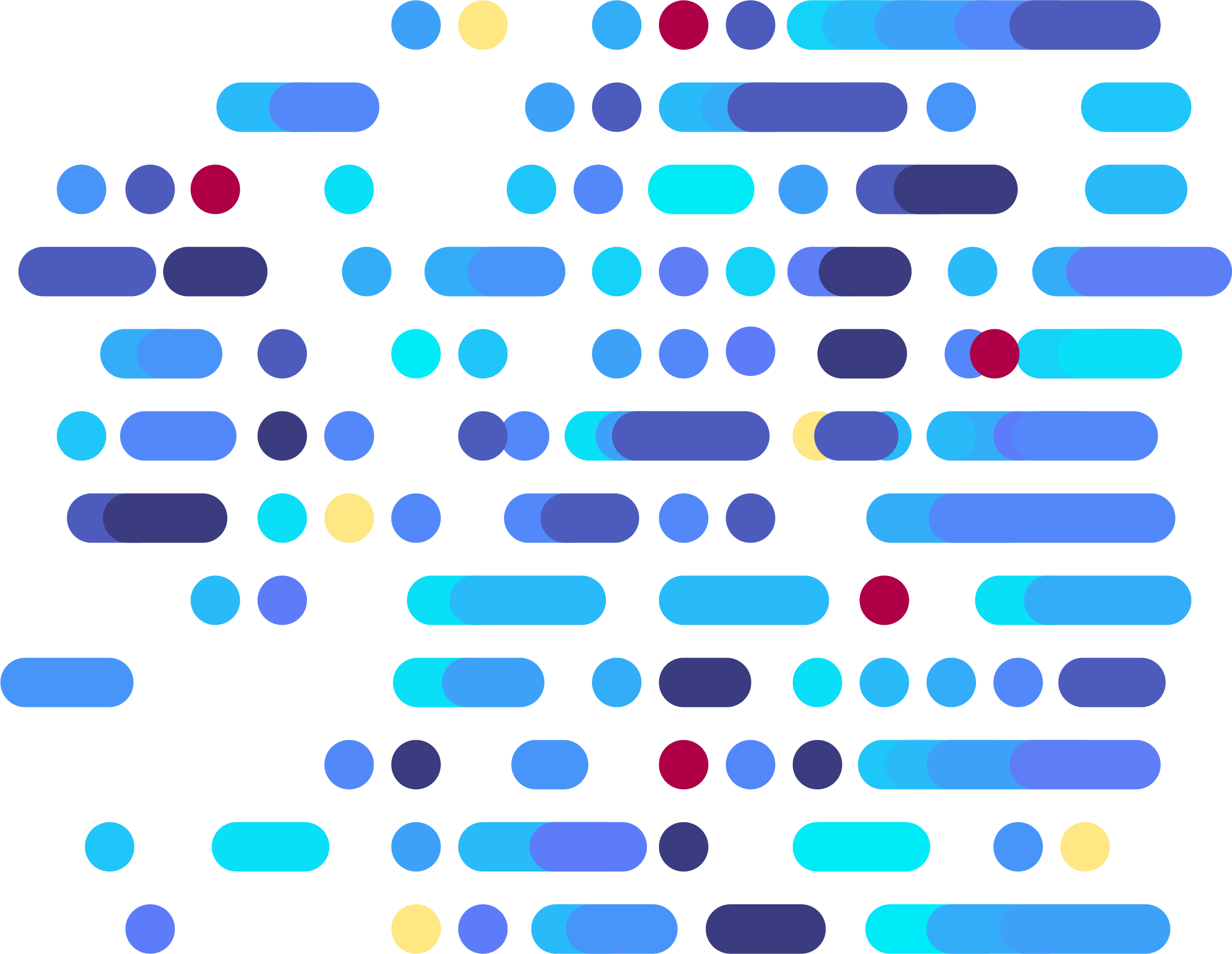 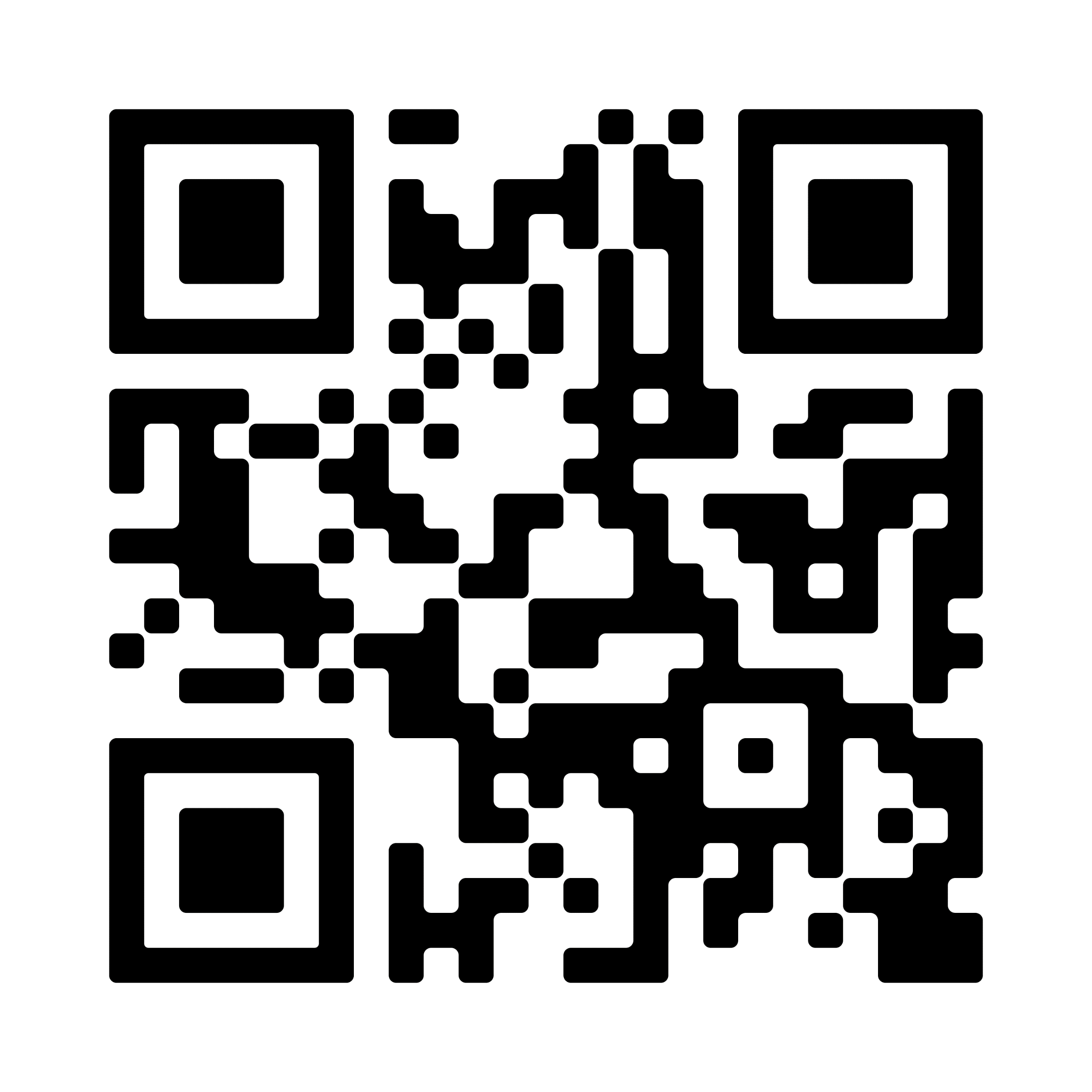 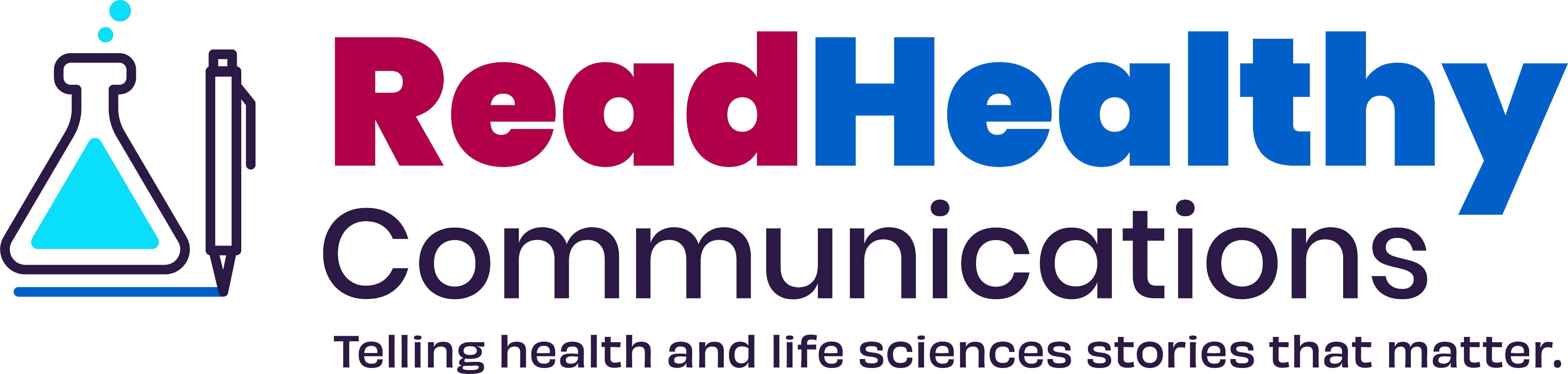 It’s Not About You: Creating Content Your Customers Care About
You want to establish trust and credibility with your potential customers – whether that’s investors, physicians, health systems, payers, or patients. You want visibility for your leadership team. You want the media to be excited about what you offer.

The key to building awareness, establishing credibility, getting media or investor attention, and being respected in your space boils down to one thing: stop talking about you and start talking about them. 

What are your target audience’s pain points? Challenges? What’s their current mindset? What do they want? Once you can answer these questions, you can create content that shows you hear them, you see them, and you can help. Here are three steps to help you get there:
1. Research Your Audience
Break down your audience. Not just healthcare providers – urologists, oncologists, nurses. Not just patients – caregivers, families, newly diagnosed, seniors. Not just health systems – rural, mid-sized, or those in underserved communities. Next, figure out where they hang out. What trades are they reading? What groups are they in on LinkedIn? What professional associations are they in? Finally, ask questions. Qualitative and quantitative surveys can help you find out where their unmet needs are, what challenges they’re facing, and what they wish a solution, product, or drug could do for them or their community.

2. Determine Your Priorities
Now that you understand your audiences, give careful thought to who you want to reach first, reach most, and why. Do you need to spend most of your PR/marketing time and budget on attracting investors? Educating patients? Convincing HCPs to prescribe? Determine your top three audiences and assign a percentage of content/effort you’d like to see targeted towards each. Know that this balance may shift as your business priorities shift and product development progresses. Reassess every six months.

3. Create Content with Purpose
Now it’s time to create a content plan. Blog posts, white papers, media byline and interview ideas, social posts. It should all tie in to your audiences and what they need. Create a spreadsheet with your audiences listed at the top, and brainstorm with your leaders and your trusted PR agency to develop content topics that clearly serve one of your audiences (not all of them). This is your chance to create valuable content that addresses their challenges and needs, discusses the issues that matter to them, and offers practical advice or insight that can help them (including, conveniently, the use of your product or service).
To learn more about creating an audience-first content strategy that resonates, reach out to schedule a call today. Email jringler@readhealthy.net.
Jennifer Ringler, MS
Owner, Founder
(973) 647-5004
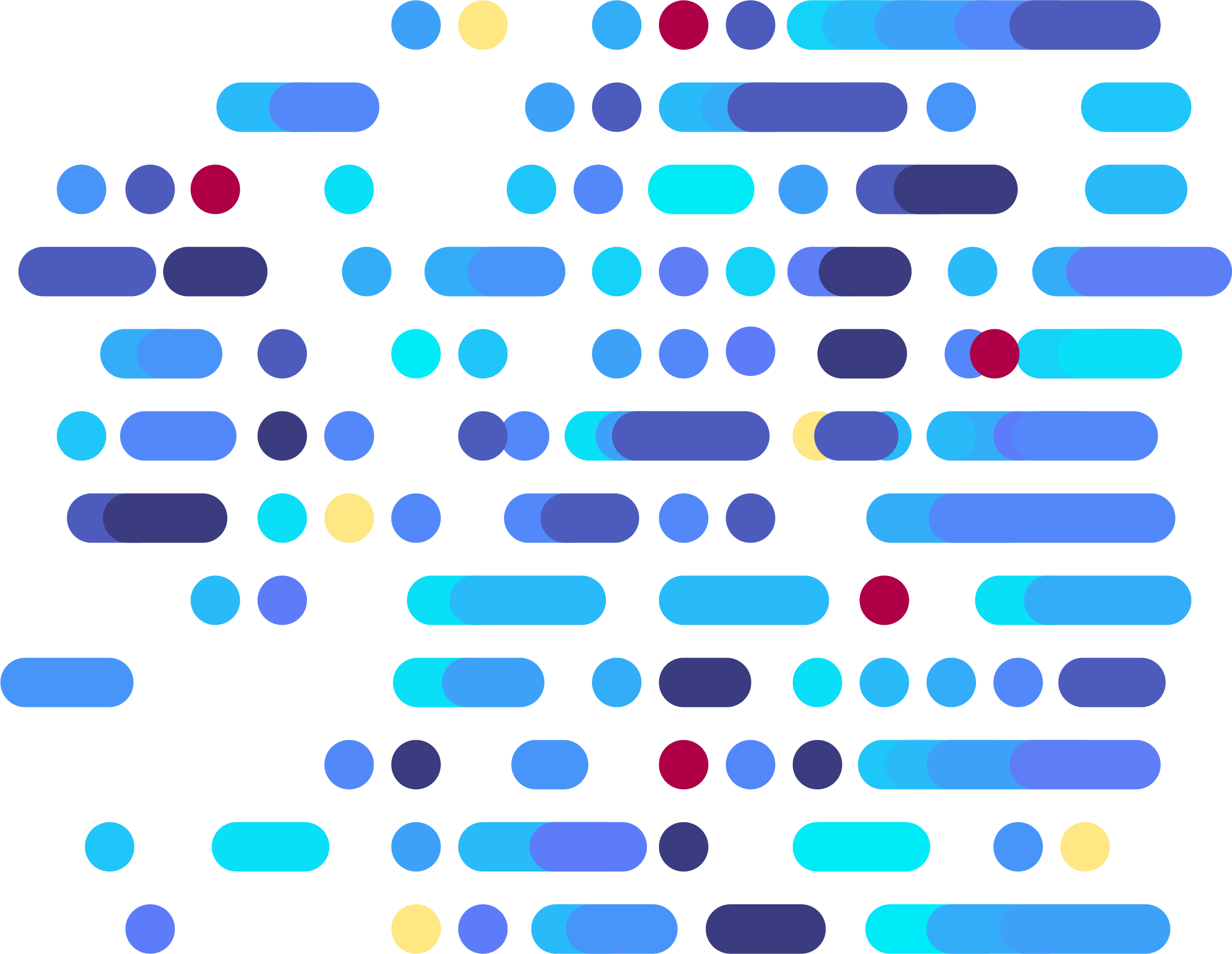 jringler@readhealthy.net
www.readhealthy.net